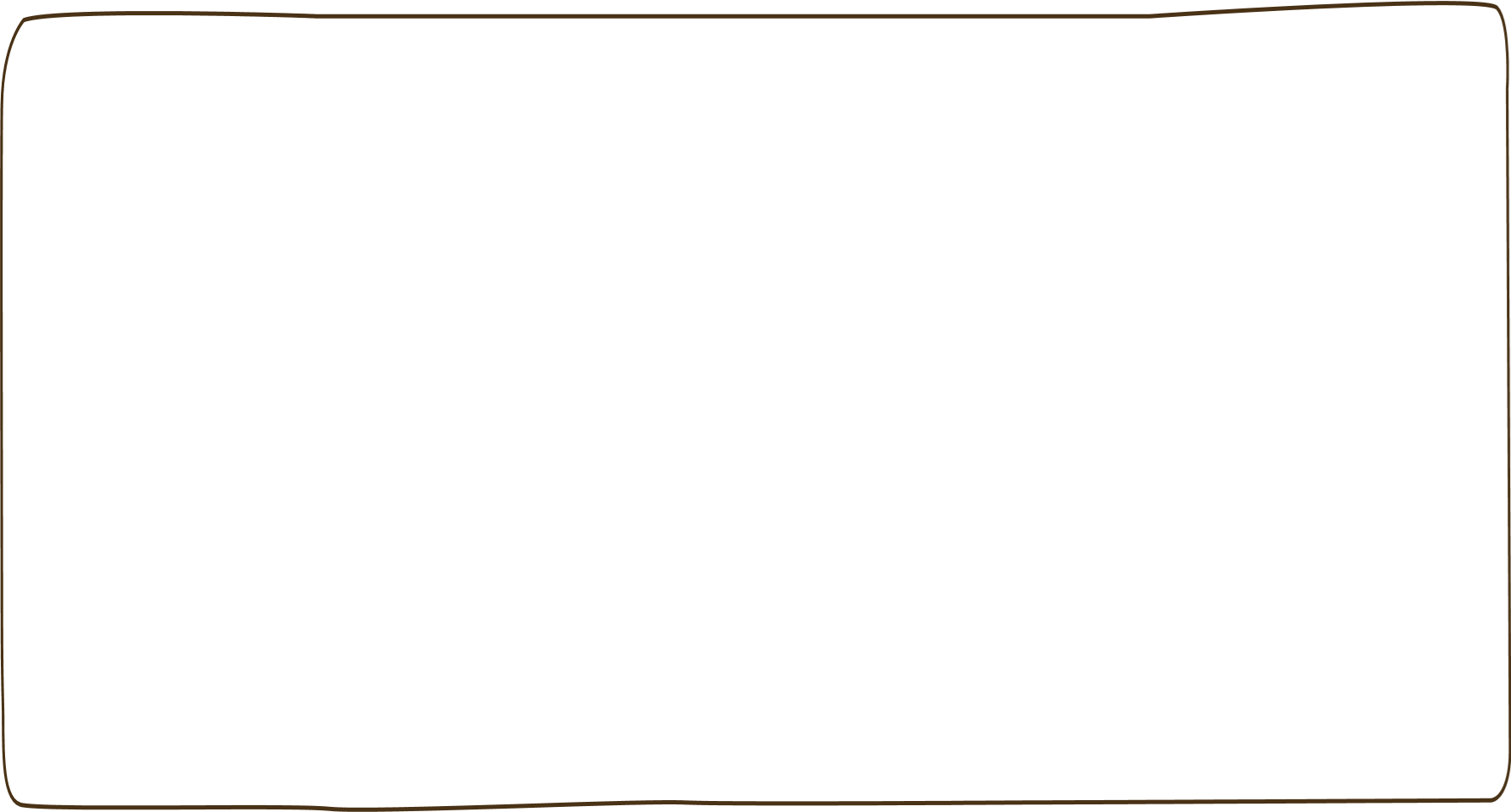 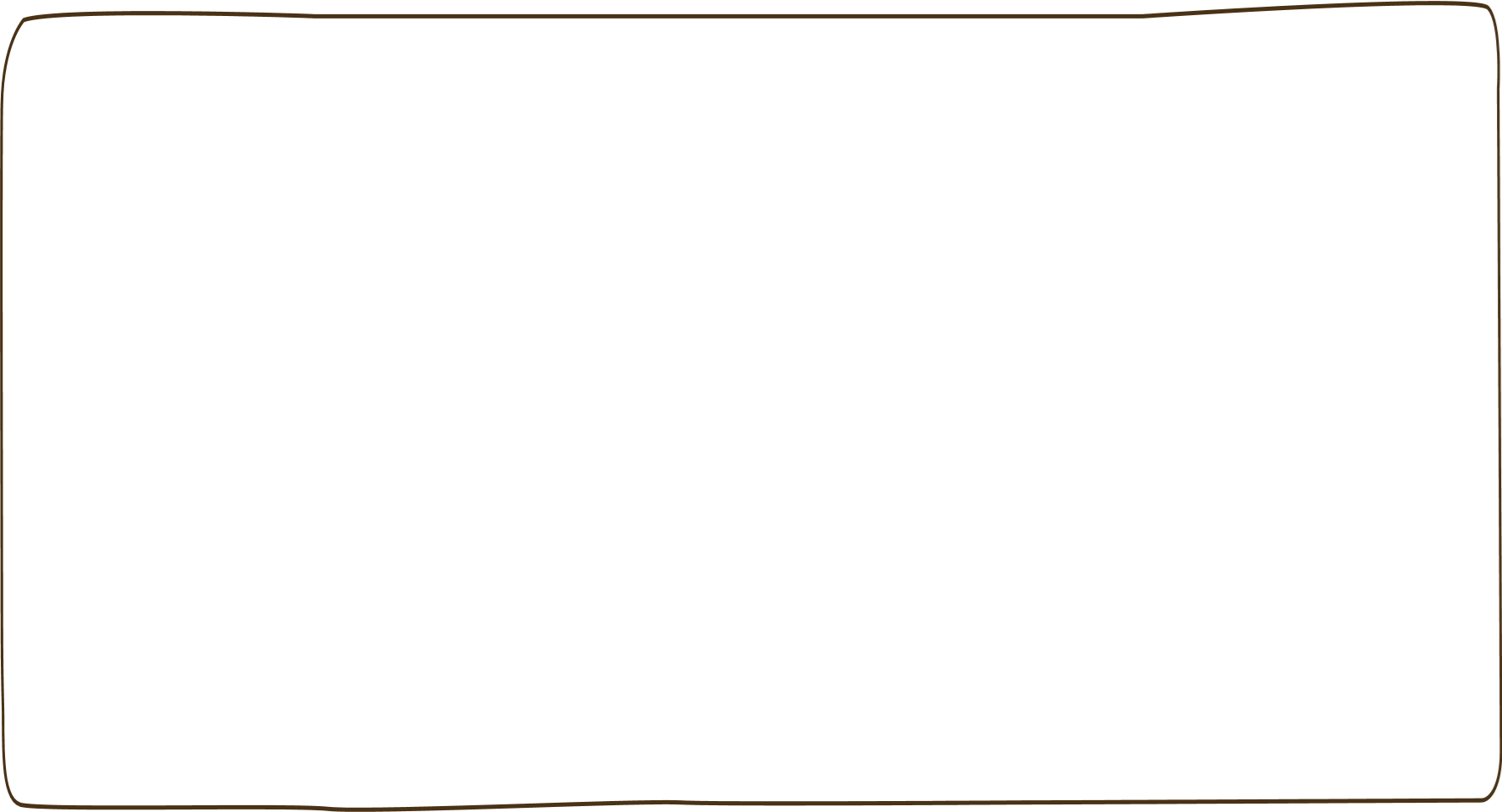 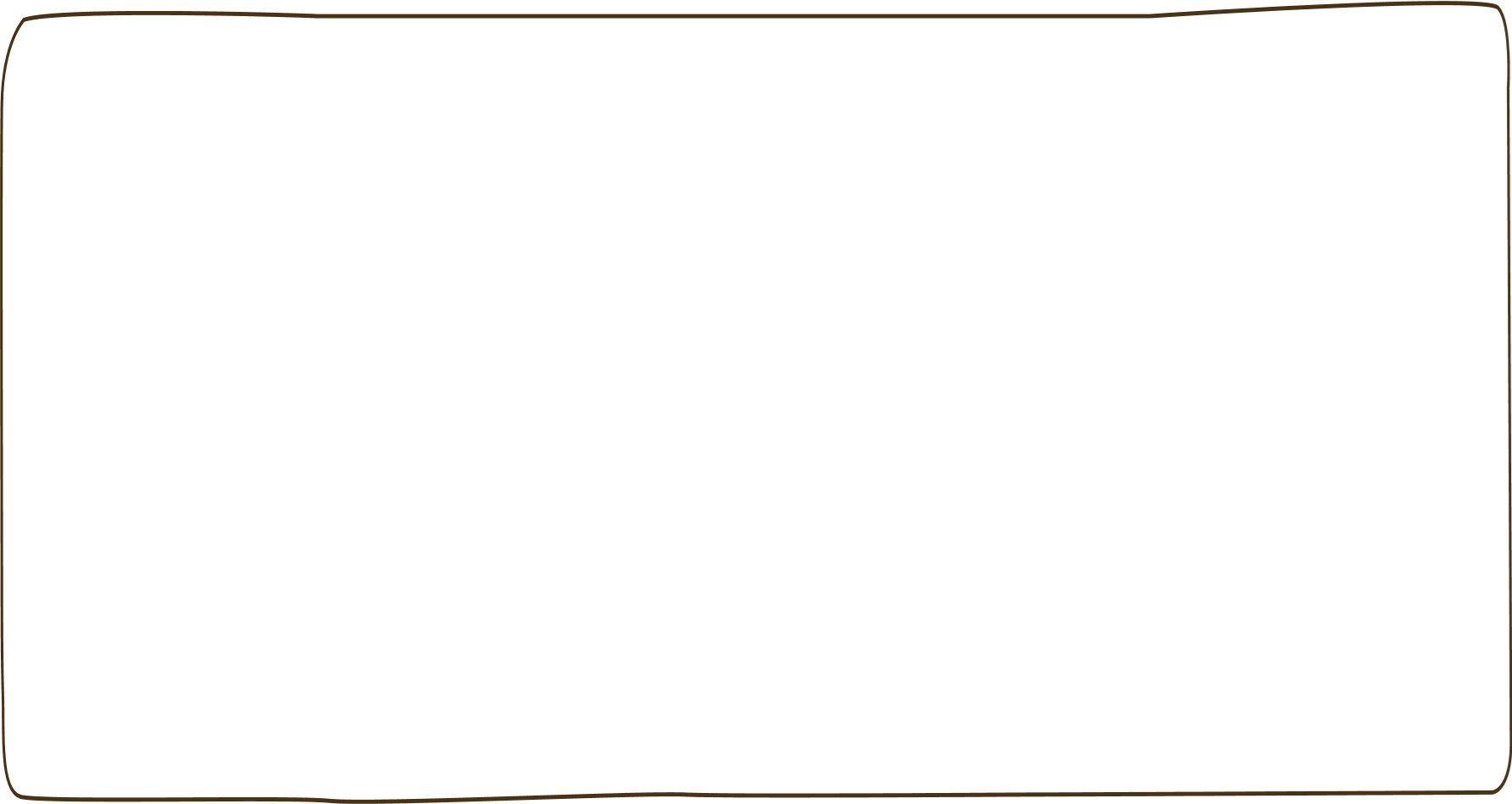 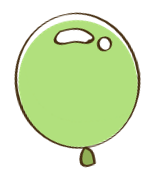 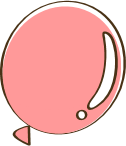 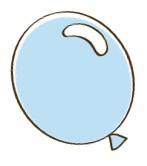 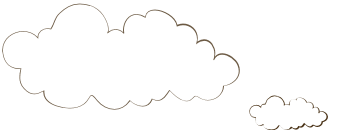 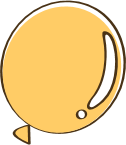 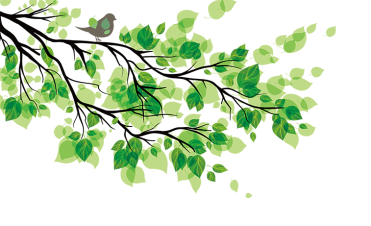 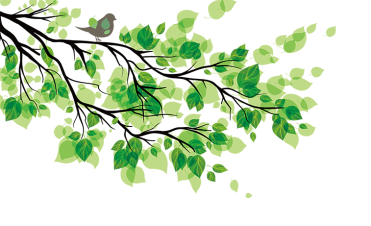 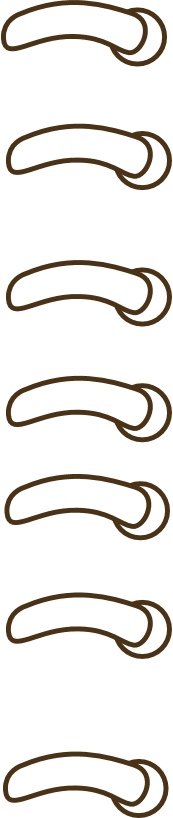 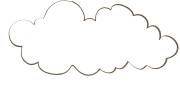 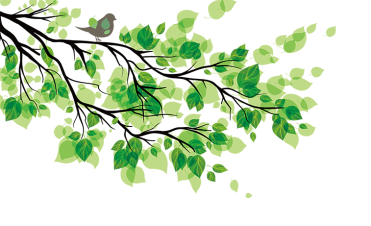 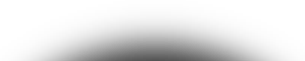 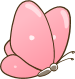 TOÁN 4
CHIA CHO SỐ CÓ 
HAI CHỮ SỐ
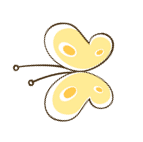 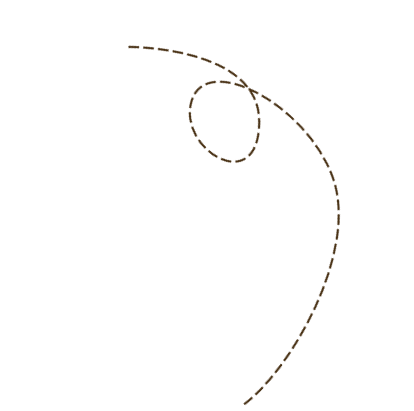 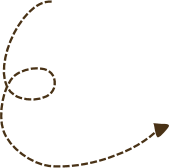 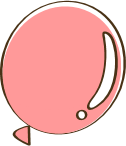 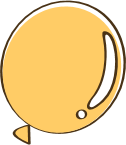 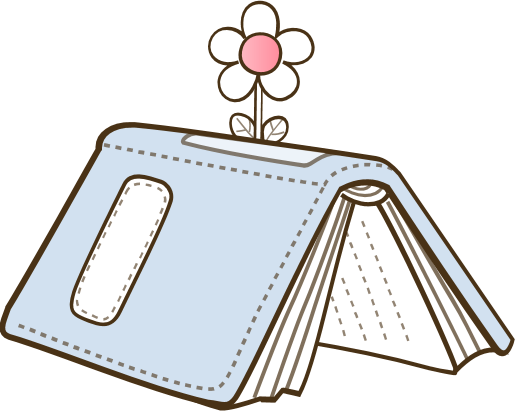 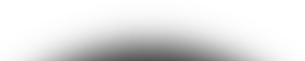 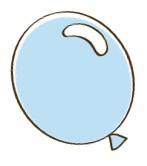 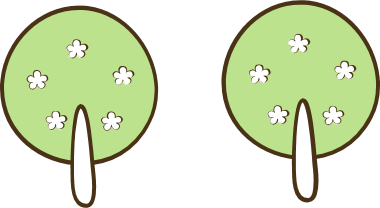 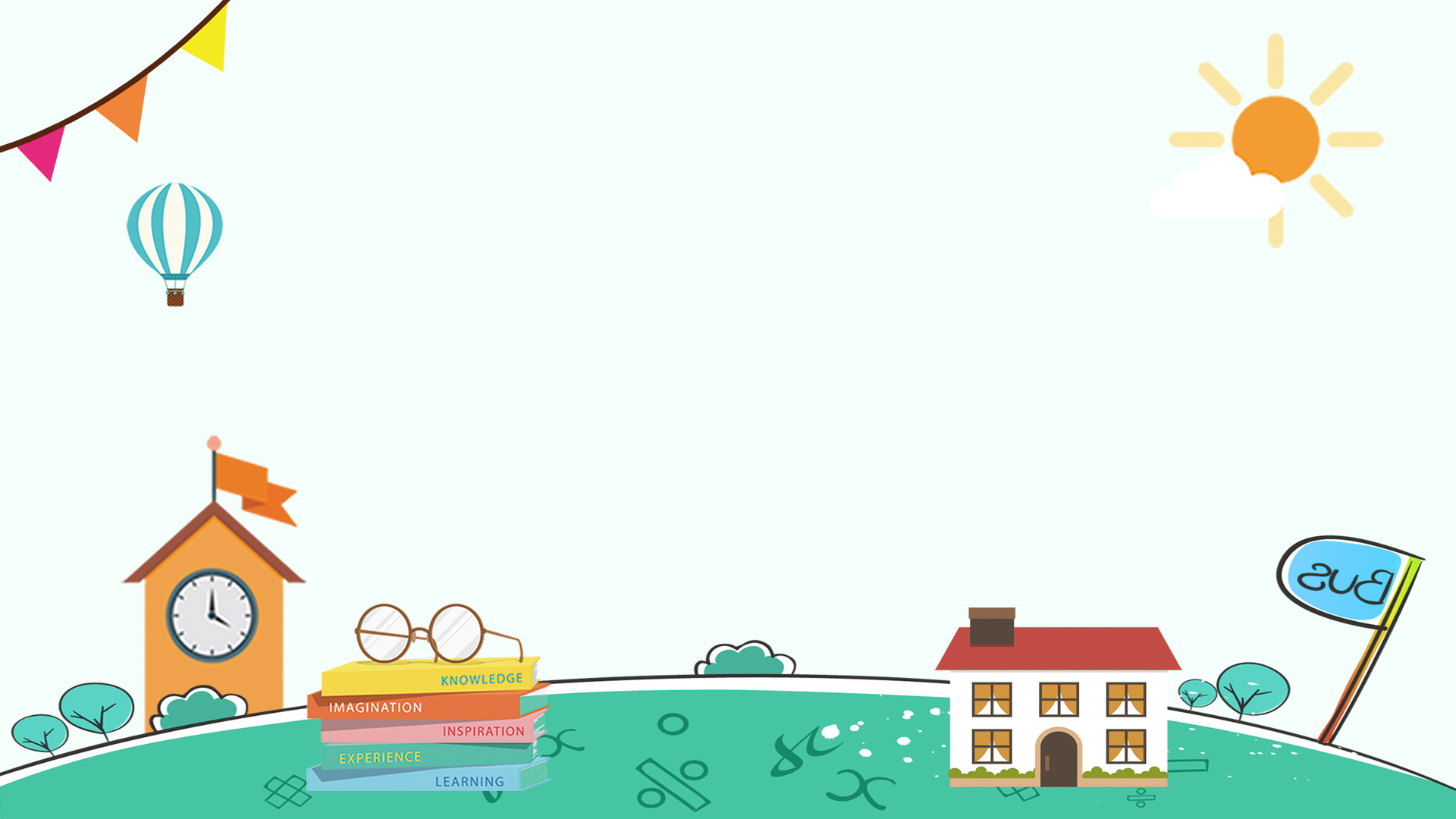 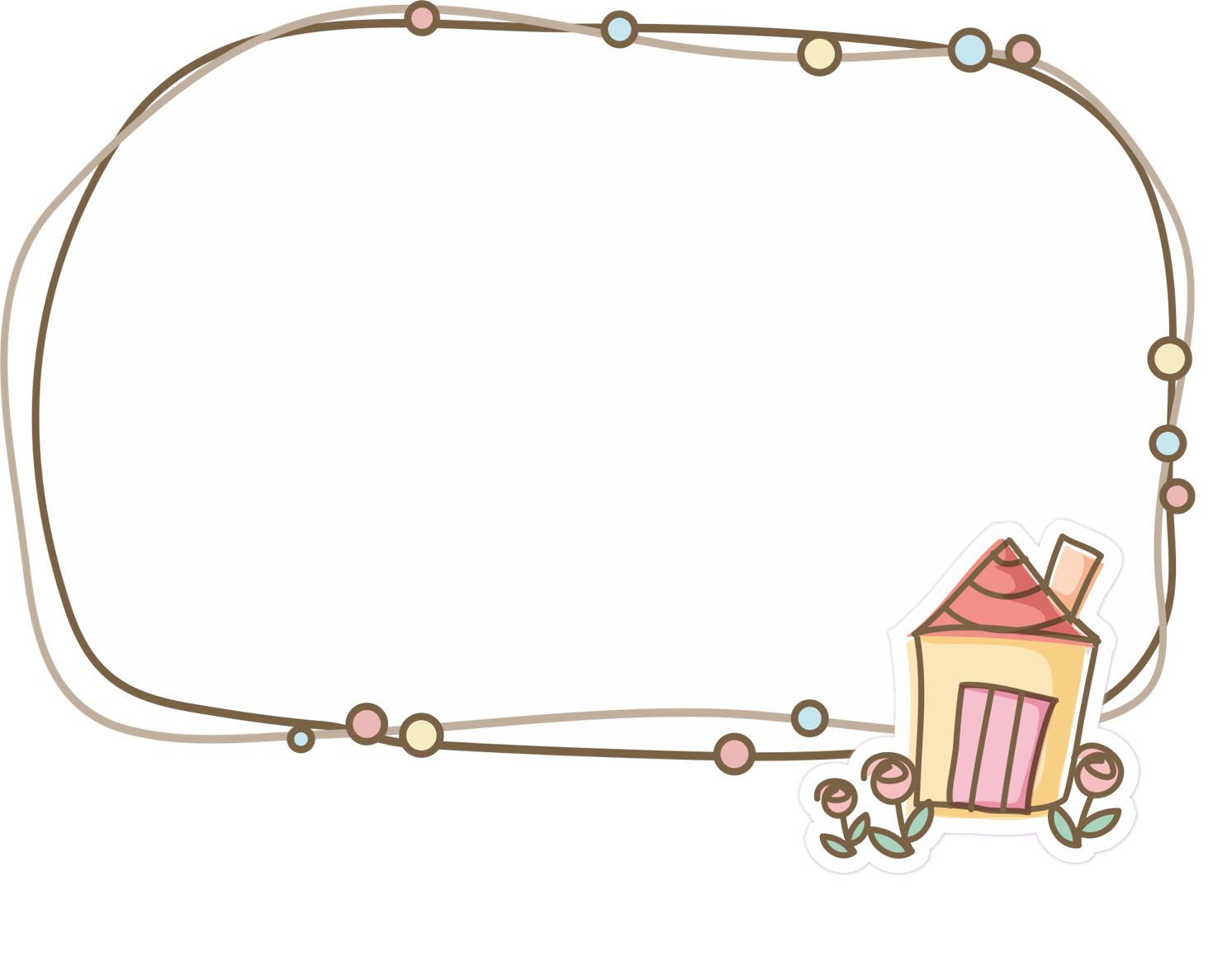 KHỞI ĐỘNG
Sử dụng tính chất đã học để tính : 672 : 21 =
672 : 21 = 672 : (3 x 7) = 672 : 3 : 7 = 224 : 7 = 32
672 : 21 = 32
Thực hiện phép chia này như thế nào ?
Ví dụ 1: 672 : 21 =  ?
Chia theo thứ tự từ trái sang phải:
67 chia 21 được 3, viết 3;
21
672
3 nhân 1 bằng 3, viết 3;
6
3
3
2
3 nhân 2 bằng 6, viết 6;
2
4
67 trừ 63 bằng 4, viết 4.
2
4
Hạ 2,
được 42;
0
42 chia 21 được 2, viết 2;
2 nhân 1 bằng 2, viết 2;
2 nhân 2 bằng 4, viết 4;
42 trừ 42 bằng 0, viết 0.
672 : 21 = 32
Ví dụ 2: 779 : 18 =  ?
Chia theo thứ tự từ trái sang phải:
779
18
77 chia 18 được 4, viết 4;
7
2
4 nhân 8 bằng 32, viết 2 nhớ 3;
4
3
4 nhân 1 bằng 4, thêm 3 bằng 7, viết 7;
5
9
5
4
77 trừ 72 bằng 5, viết 5.
Hạ 9,
được 59;
59 chia 18 được 3, viết 3;
5
3 nhân 8 bằng 24, viết 4 nhớ 2;
3 nhân 1 bằng 3, thêm 2 bằng 5, viết 5;
59 trừ 54 bằng 5, viết 5.
779 : 18 =  43(dư 5)
So sánh phép chia 672 : 21 với phép chia 779 : 18 có điểm gì giống nhau và khác nhau?
672   21
63     32
  42
  42
    0
779   18
72     43
  59
  54
    5
Số dư so với số chia như thế nào?
Số dư phải bé hơn số chia.
- Khi chia cho số có hai chữ số cần chia theo thứ tự nào?
- Mỗi lượt chia thực hiện các bước như thế nào?
Chia theo thứ tự từ trái sang phải
 Mỗi lượt chia thực hiện các bước như sau: 
Ước lượng thương – Nhân – Trừ - Kiểm tra số dư
Tập ước lượng thương
3
:
=
= 4
75 : 23
7
2
89 : 22
75 : 23 = 3
75 : 17
= 4
241 : 54
24 : 5 = 4
261 : 32
= 8
241 : 54 = 4
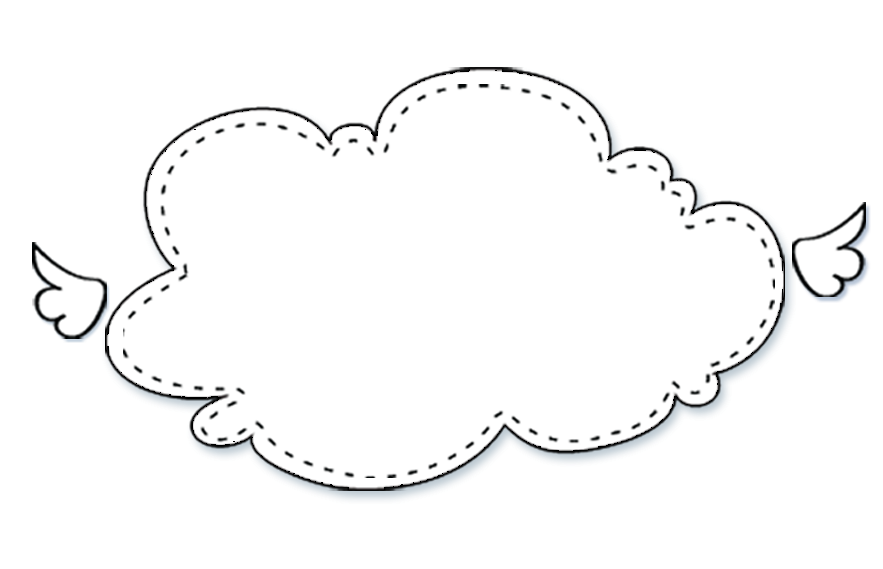 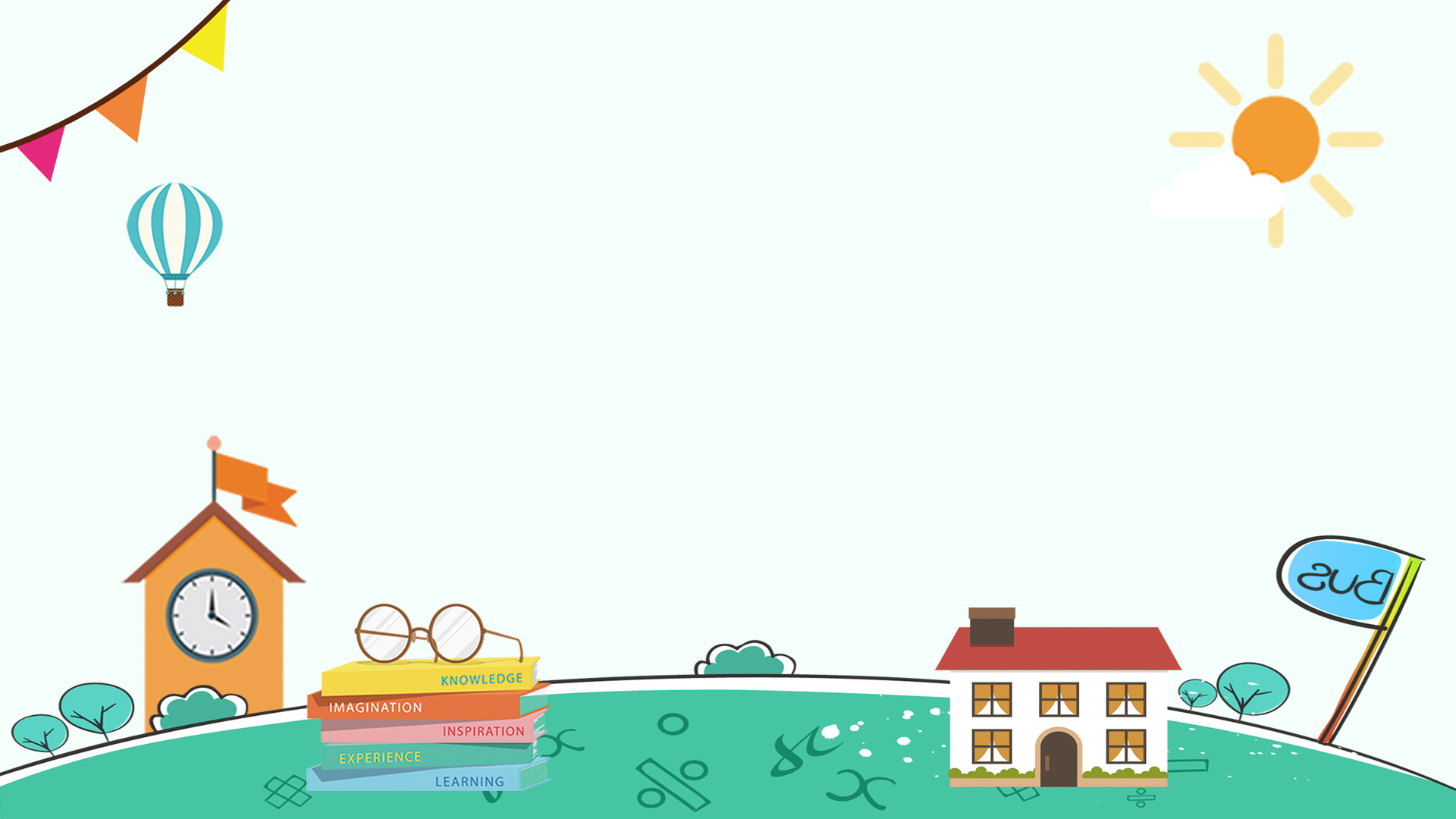 Luyện Tập
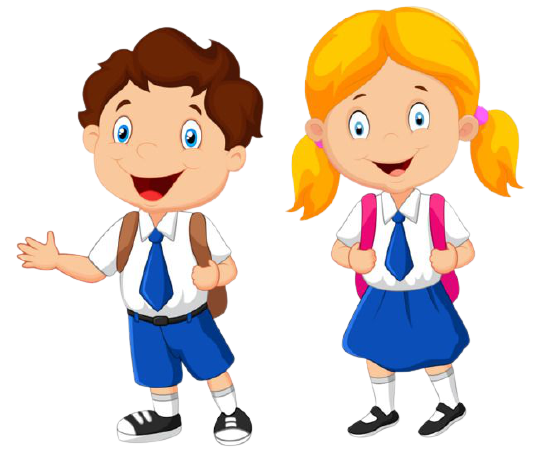 Bài 1: Đặt tính rồi tính:
472 : 56
540 : 45
552 : 24
450 : 27
472
56
450
27
540
45
552
24
4
4
8
2
7
4
5
4
8
8
1
6
1
2
2
3
2
4
1
8
0
9
0
7
2
2
1
6
9
0
7
2
1
8
0
0
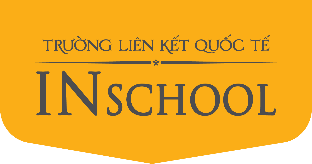 Bài 2: Một người thợ trong 11 ngày đầu làm được 32 cái khóa, trong 12 ngày tiếp theo làm được 213 cái khóa. Hỏi trung bình mỗi ngày người đó làm được bao nhiêu cái khóa?
Bài giải
Tóm tắt:
Số ngày người thợ đã làm là:
12 + 11 = 23 (ngày)
Số cái khóa người thợ làm trong 23 ngày được là:
132 + 213 = 345 (cái khóa)
Trung bình số cái khóa trong một ngày người thợ đó làm được là
345 : 23 = 15 (cái khóa)
Đáp số : 15 (cái khóa)
11 ngày đầu: 32 cái khóa
12 ngày tiếp theo: 213 cái khóa
Trung bình mỗi ngày ….? cái khóa
Bài 3: Nối phép tính với kết quả của phép tính đó (theo mẫu)
105 : 15
52 : 13
500 : 100
36 : 12
132 : 12
11
7
3
4
6
5
Ai nhanh hơn?
738
23
Đúng  hay sai?
69
048
31
23
S
25
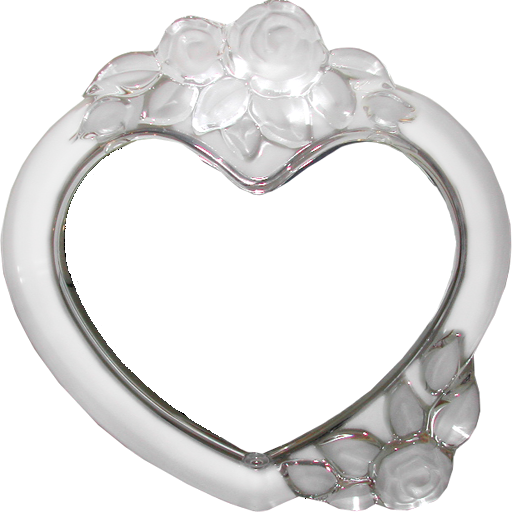 3
2
1
4
5
0
Ai nhanh hơn?
Đúng  hay sai?
Đ
526
12
48
43
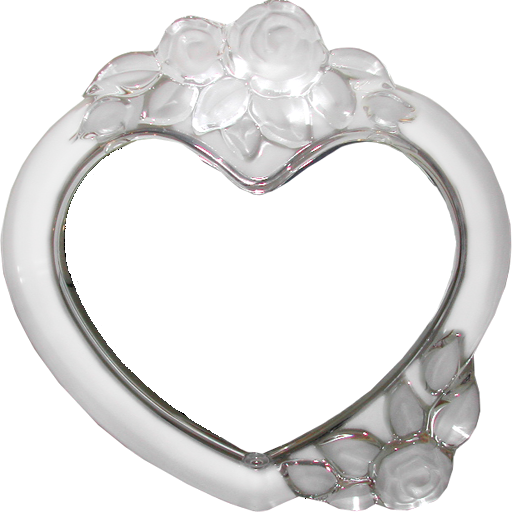 046
36
3
2
1
4
5
0
10
Ai nhanh hơn?
Đúng  hay sai?
628
14
S
56
4
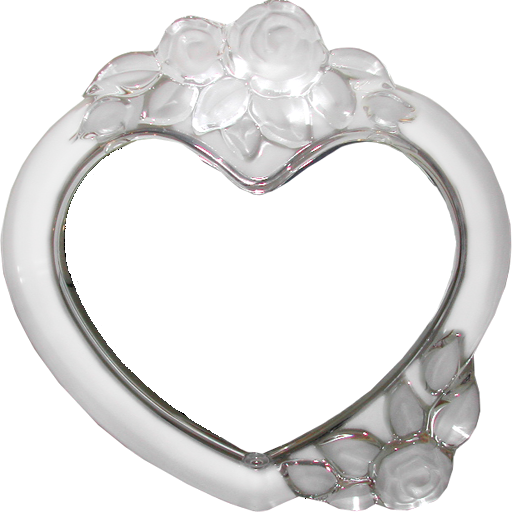 06
3
2
1
4
5
0
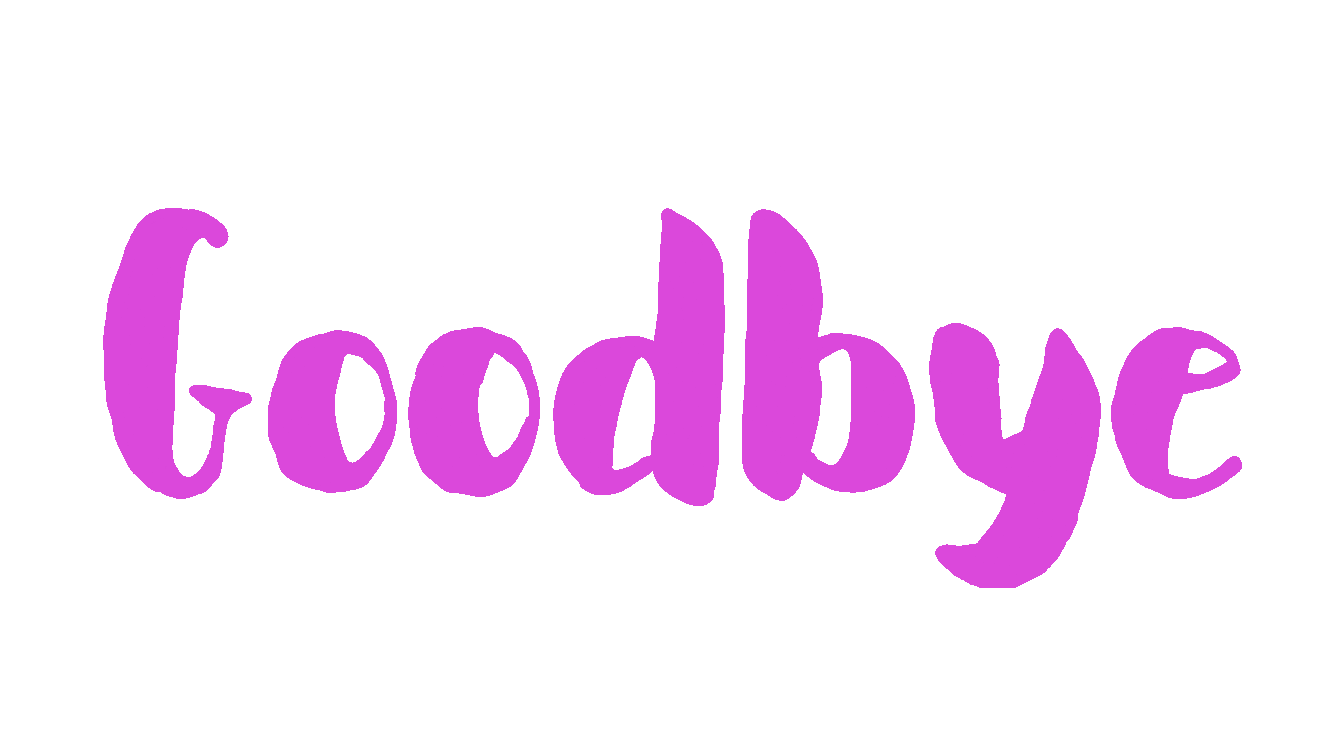 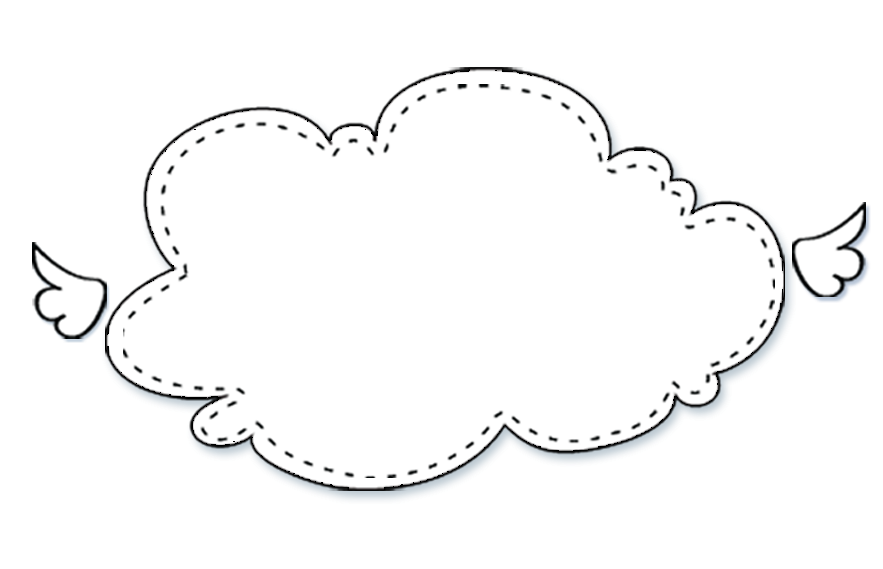 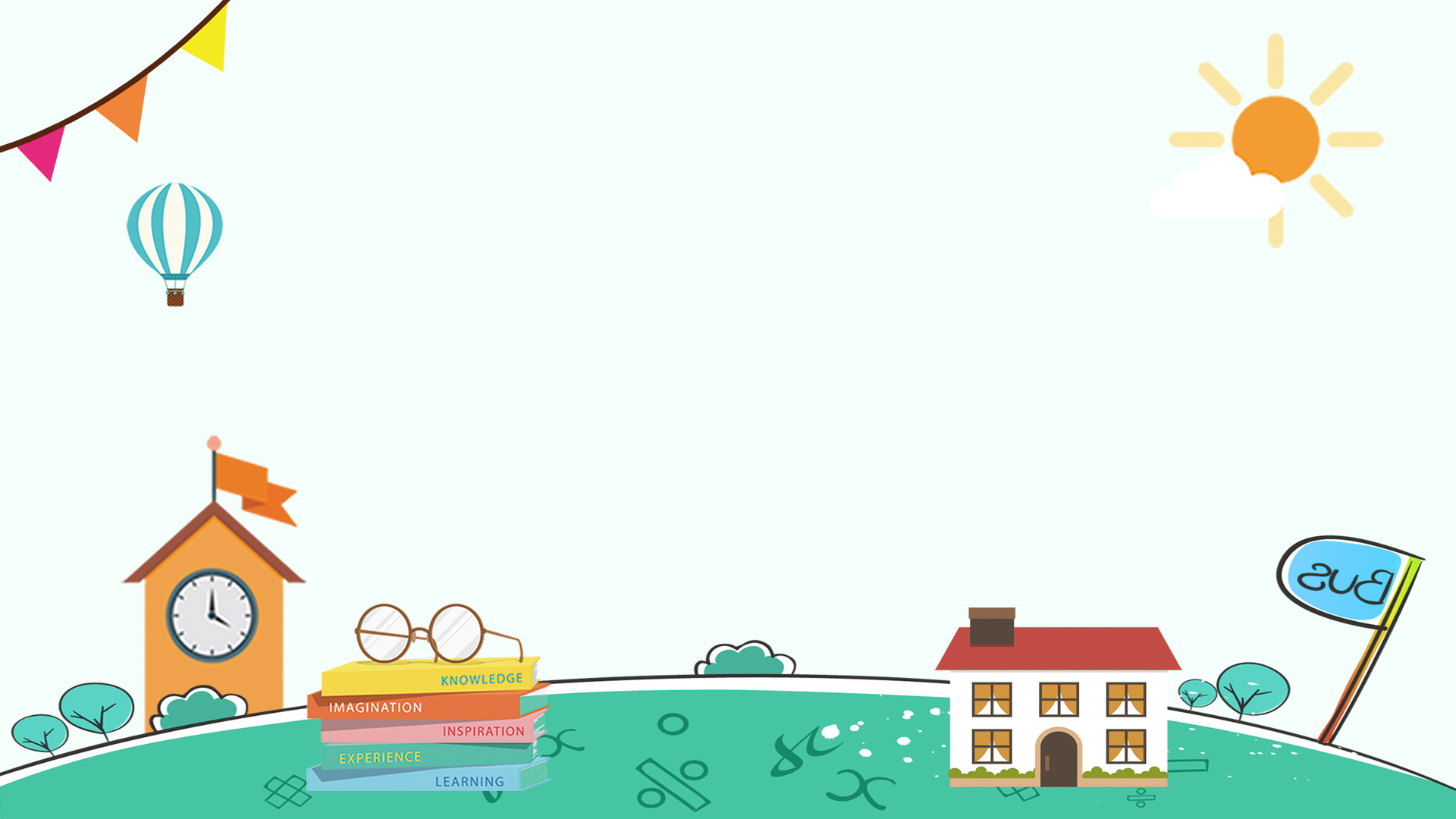 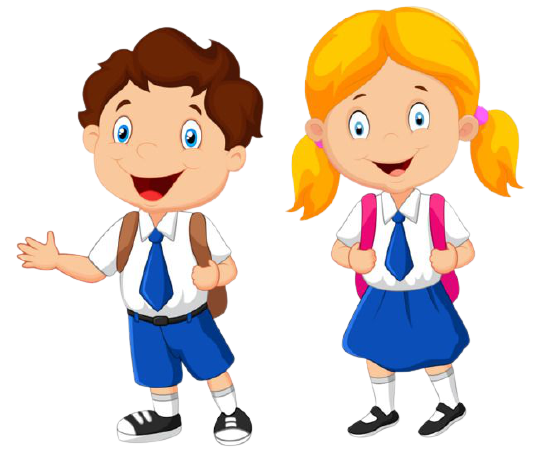